Cupertino SR2S Presents- “Building Safe Routes: Community Visioning Workshop”
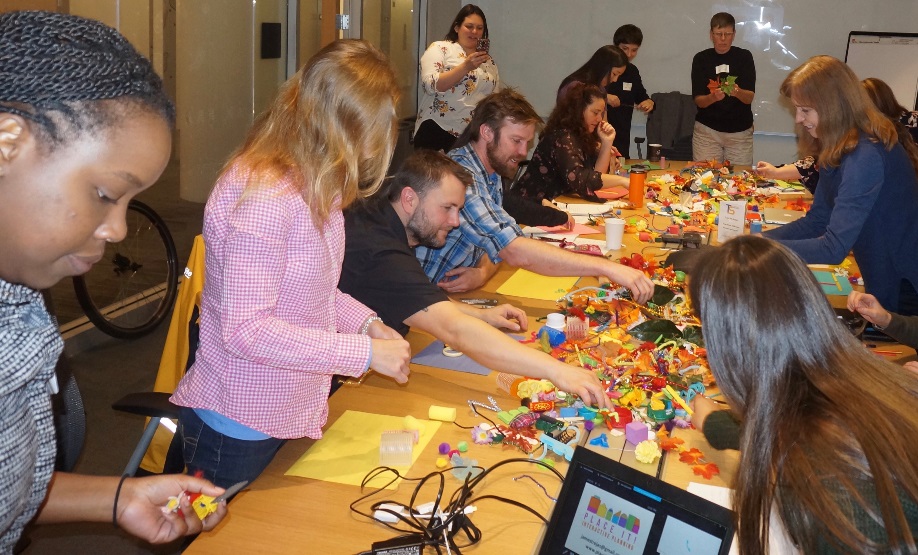 March 13, 2018
Welcome! Please come in and have a seat at any table 
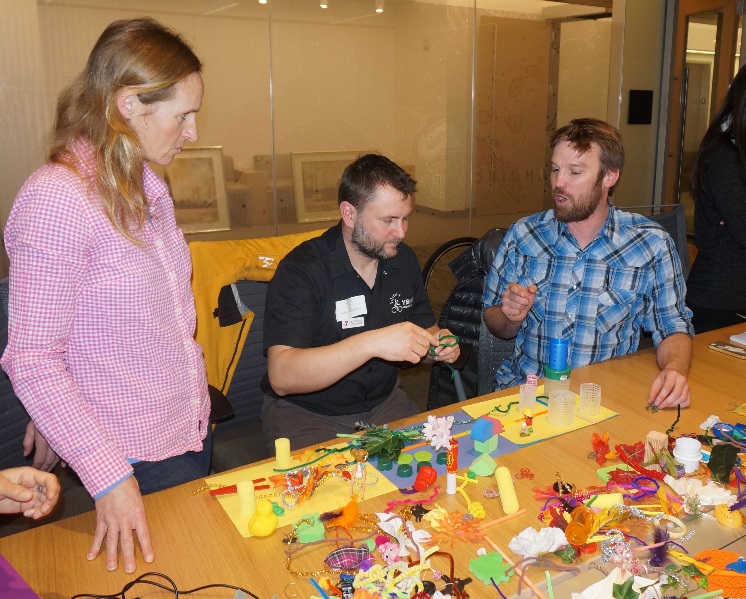 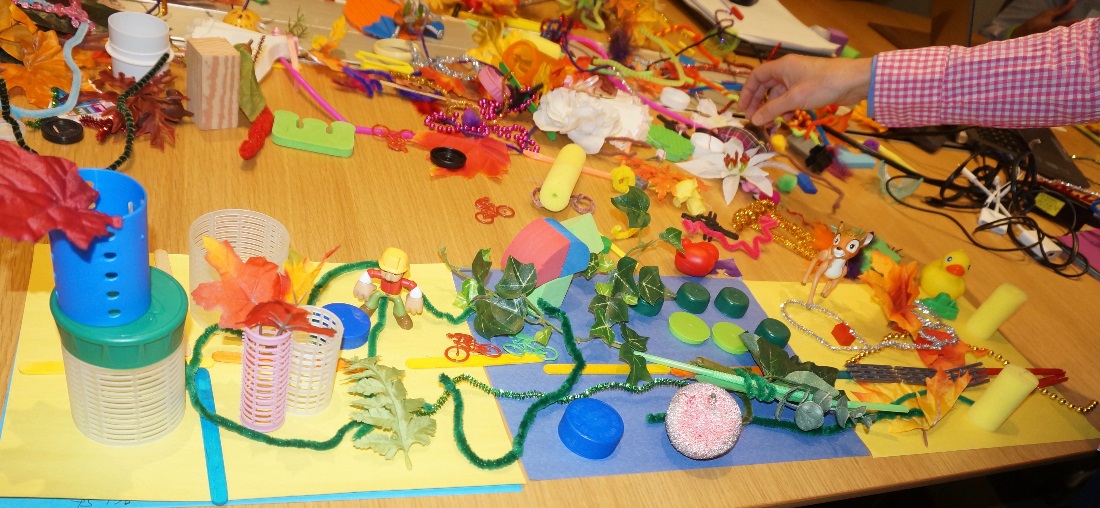 [Speaker Notes: This is part of our new PICH grant for the 2016/17 school year]
March Theme: Envision
Please introduce yourselves to the group with:
Your Name
What is one possibility you envision for the future of Cupertino transportation?
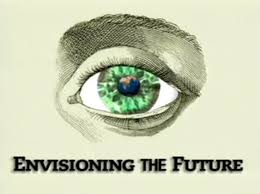 Cupertino Safe Routes 2 School (SR2S)
Mission Statement: “Create a safer environment for students and families in Cupertino to travel to and from school actively.”
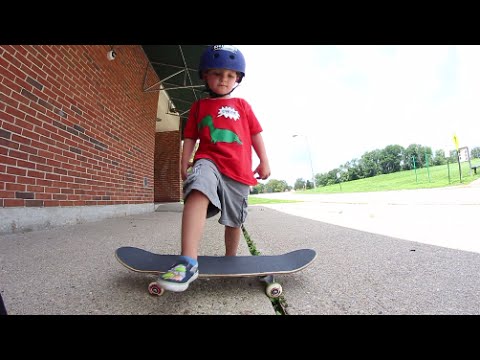 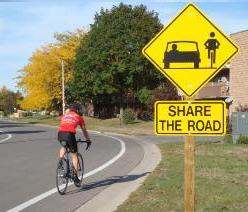 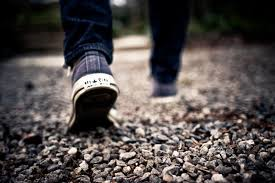 [Speaker Notes: Re-emphasize our mission statement]
SR2S: What are we doing here?
Safe Routes to School: “sustained efforts by parents, schools, community leaders and local, state, and federal governments to improve the health and well-being of children by enabling and encouraging them to walk and bicycle to school.”

We are: an active working group coming together to prioritize campus and adjacent roadway/sidewalk/school site programs in order to make the above happen. This includes engineering, enforcement, education, evaluation, encouragement, and equity. 

Our meetings are: Venues for SR2S group members (that’s us) to meet, choose projects to advance our mission, and move them along at different school sites, district-wide, or City-wide.
[Speaker Notes: Welcome to new members! Can you please introduce yourselves? Introduce Sam.]
Project Updates: Regnart Creek Trail Project
Next Meeting: Monday April 23rd, from 6:30 - 8PM in Community Hall www.Cupertino.org/bikeplan 

Meeting Purpose: To introduce concept plans. These concepts have been driven by feedback received from community meetings and discussions with Santa Clara Valley Water District

Action: Please advertise to your neighborhoods and school communities to attend the meeting (flyer coming soon!) 
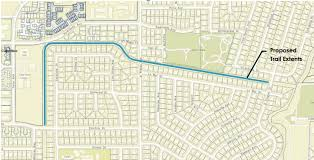 [Speaker Notes: This is part of our new PICH grant for the 2016/17 school year]
Project Updates: Reflective Bag Tags
What? Reflective tags for backpacks, bikes, clothes, etc.


Why? These tags increase visibility. They can be used as a give-away for a walk and roll day or other school event.


Who? We have 200 tags for each elementary school


How? If you represent an elementary school and want tags to use for a program, please ask us!
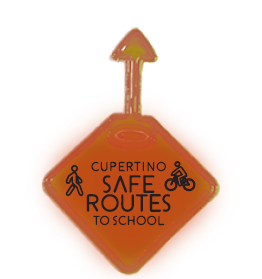 [Speaker Notes: This is part of our new PICH grant for the 2016/17 school year]
Project Updates: “Energized By Art” Utility Box Project
This Year’s Theme: How do you get around Cupertino in the greenest, safest way possible for you? (i.e. public transit, carpooling, walking, biking, alternative fuel vehicles)

What: K-12 art design contest to illustrate our City’s
Utility Boxes

When: Submissions due in-person by 5 PM on 
April 9th, 2018

Who: Any K-12 student who attends school in Cupertino

For More Information Visit: http://www.cupertino.org/our-city/departments/environment-sustainability/green-events-activities/utility-box-art
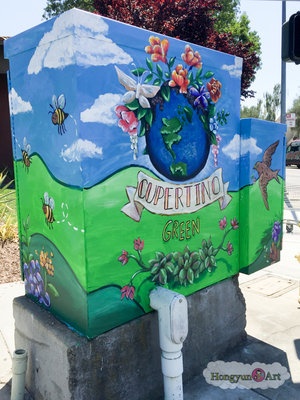 [Speaker Notes: This is part of our new PICH grant for the 2016/17 school year]
Event Updates: 2018 ‘Pedal 4 the Planet’ Rides!
What: Family bike rides to celebrate Safe Routes 2 School and Earth Day!

Details: Two separate routes running concurrently, starting and ending at the Cupertino Earth Day Festival (at City Hall) 

Route Lengths: 5.6 miles; 10.5 miles

When: Saturday, April 21st at 10 AM (please arrive at 9 AM to sign waivers and eat snacks/hydrate)

Who: Anyone is welcome to join the ride! Kids under 14 need ride chaperone

Other Things: Free bike repairs, free bike valet!
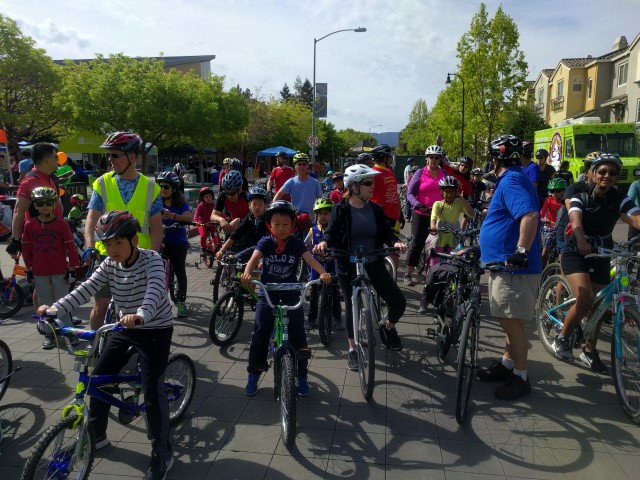 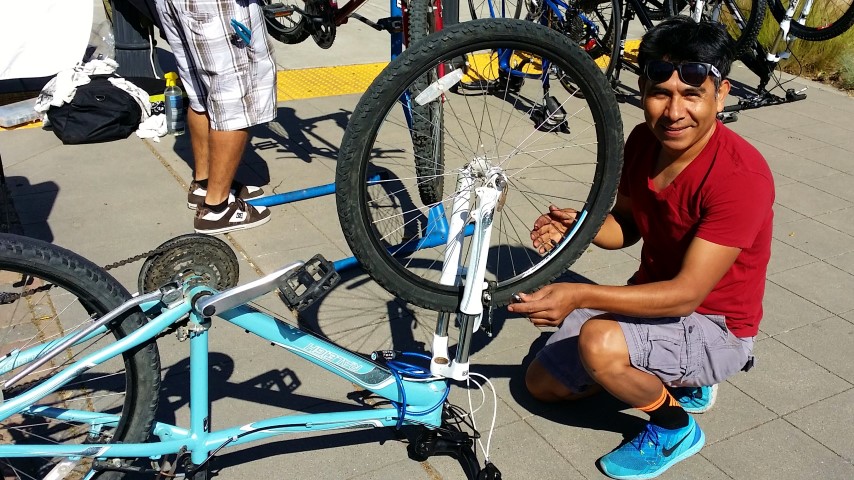 [Speaker Notes: This is part of our new PICH grant for the 2016/17 school year]
FAQ from the Frontlines
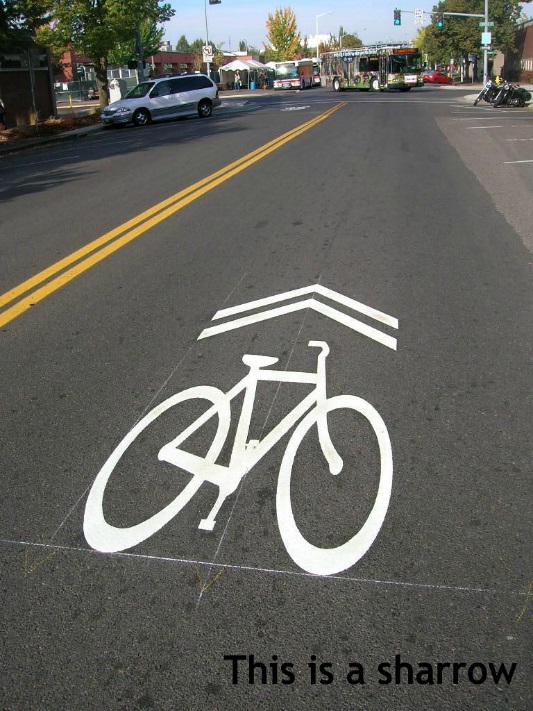 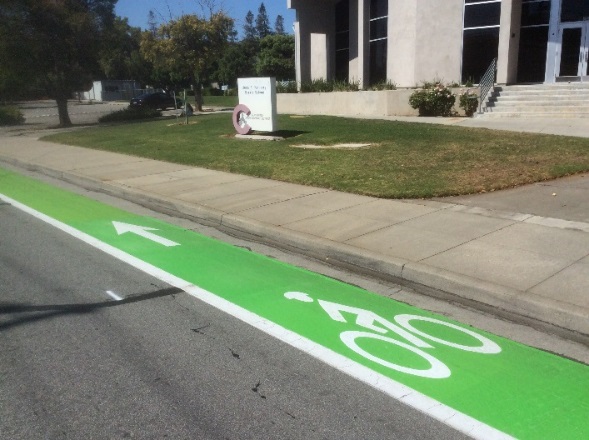 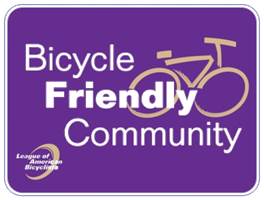 David Stillman, Transportation Manager, City of Cupertino
[Speaker Notes: This is the time in our meeting to speak with a civil engineer. Today we have David Stillman who is here to answer any of the group’s questions. Walk Audit projects. Upcoming pedestrian plan.]
Presenting: Special Guest James Rojas!
Community Visioning Workshop
Upcoming Events
Tuesday, April 3rd  (7:30 AM  – 12:30 PM @ Quinlan Community Center) 
Smart Cycling Bicycle Education Class- register here

Wednesday, April 11th  (4-5 PM @ Conference Room C)
SR2S Working Group Meeting

Saturday, April 21st (approximately 10 AM – 3 PM @ City Hall)
Pedal 4 the Planet Family Bike Rides and Earth Day Festival!!!!

Monday, April 23rd (6:30 – 8 PM @ Community Hall) 
Regnart Creek Trail Community Feedback Meeting

Wednesday, May 9th  (all day)
National Bike to School Day!
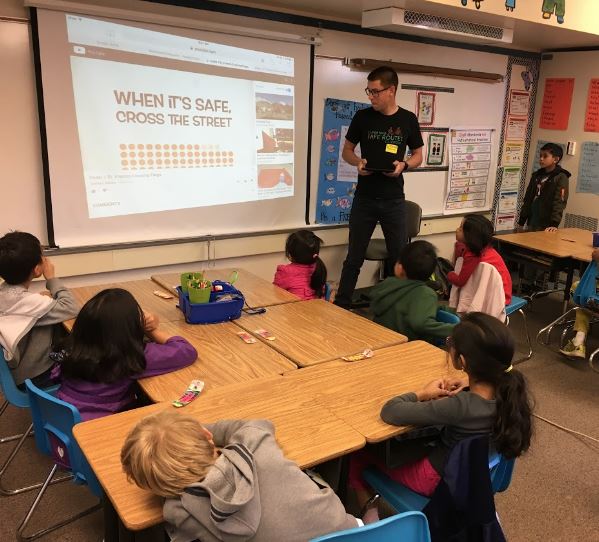 Reminders: Bike Counts
What? Bicycle counts conducted at every school twice per month

Why? Additional source of bicycling data

Who? Chelsea, Matt, school staff, student volunteers

When? Jan – June 2018




Reminder: Continue submitting bike count data 
Every month!  
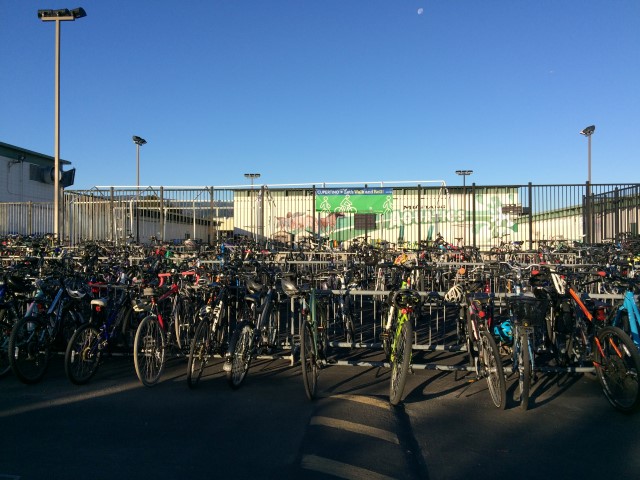 [Speaker Notes: This is part of our new PICH grant for the 2016/17 school year]
Reminders: Action Items
Provide Feedback!
Please let us know what you thought of this workshop by clicking here or emailing Chelseab@Cupertino.org
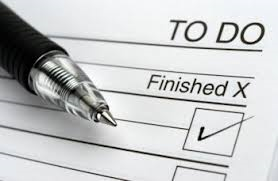 Thank You!
Have any additional feedback to share?
Email: saferoutes@cupertino.org
Website: cupertino.org/saferoutes
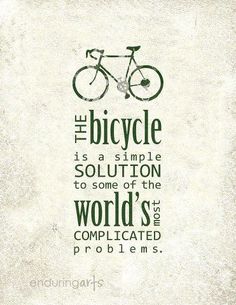 [Speaker Notes: Thank you all for coming. I will be sending a meeting debrief email in the near future with all meeting resources and information. The meeting powerpoint and agenda will be posted on our Safe Routes webpage.]